Applied Computing Slideshowsby Mark Kellyvcedata.commark@vcedata.com
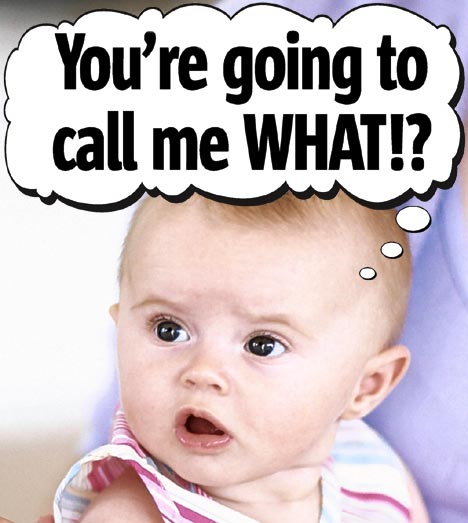 NamingConventions
What’s in a name?
Names of elements (variables, subprograms, functions, tables, fields, queries, reports etc) must be
Easily understood
Not confused with other elements
Not too long – wastes time, invites typos
Not meaninglessly short (e.g. N)
Self-descriptive
Consistency
E.g. if ALLCAPS are used for names of constants or module names, use them in the same way for the entire program.
All programmers on a team must know and use the same conventions.
For example, compare these
a = b * c; 

weekly_pay = hours_worked * pay_rate;
What’s in a name?
Avoid special punctuation (which may choke some databases or compilers)
Avoid spaces, which often indicate the end of a name.
Remember, your source code may be used in more than one database or compiler with different behaviour!
Hungarian Notation
Invented by Charles Simonyi
He worked at Xerox PARC (which developed the mouse, GUI and Ethernet etc)
Later became Chief Architect at Microsoft. 
Flew on a space shuttle.
Now worth $1 billion
From Hungary, where - like in Japan - people's surnames precede their given name. 
He would have been called Simonyi Charles at home.
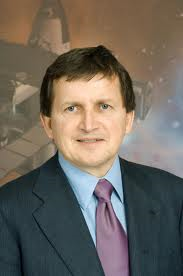 Hungarian Notation
From the SD exam 2007
Hungarian notation is a naming convention for program elements such as variables and objects. The convention is that the first two or three letters of the element's name indicate the type of element. 
The rest of the name indicates its purpose, and starts with a capital letter; for example a text box containing a first name could be called txtFname. 

State three benefits of this method of naming. 3 marks.
What it offers
Information about the element being named, e.g. its data type in a program
txtSurname (text variable)
global_txt_Head_Count (global text variable)
e.g. its object type in a database
rpt_Invoice  (report)
qry_FindPensioners (query)
Answer
The variable type can be seen from its name
It reminds the programmer of the type of each variable or object so it is not treated improperly. (e.g. trying to address the .text property of a label in Visual Basic) 
They are independent of a language's inbuilt sigils. e.g. in BASIC, name$ names a string but in Perl, $name refers to a scalar value. Using a standard prefix like str, is less confusing if working with different languages.
Answer
It leads to more consistent variable names
Deciding on a variable name can be a mechanical and quick, process
Inappropriate type casting and operations using incompatible types can be detected easily while reading code
In a weakly-typed language such as Basic, it's easy to create logical errors by mismatching variable types.
SD 2008 exam Question 3
List the main features of a naming convention for variables and procedures that you have used in your programming this year. State two advantages of this convention. 3 marks
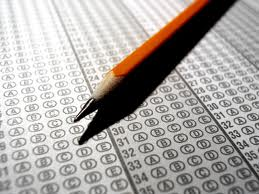 Answer
Advantage 1
The prefix clearly identifies the type of the object so mismatched objects cannot be accidentally combined. 
e.g. if bNumber is a a byte variable (which can hold up to 255) and pPoint is a 32 bit pointer, the programmer would quickly realise that bNumber = pPoint + 1 would lead to an error because any 'p' variable could never fit into a 'b' variable.
Answer
Advantage 2
It promotes consistency throughout a program, and throughout a team. 
It reduces the chances that an individual or team mate will mistreat variables because they did not realise their type.
Answer
It's also more efficient for program maintenance, since returning to work on a program after a long absence will be easier because the programmer will not need to relearn that particular program's naming scheme.
Camelcase…also known as
Medial capitals
Pascal case
BumpyCaps
BumpyCase
camelBack
CamelCaps
CamelHump
Camelcase…also known as
CapitalizedWords
CapWords ClCl (Capital-lower Capital-lower)
compoundNames
Embedded Caps
HumpBack
InterCaps or intercapping
Camelcase…also known as
InternalCapitalization
LeadingCaps
mixedCase
nerdCaps
WikiWord or WikiCase
…is
The practice of writing multiple words as one string without spaces using Capital Letters to mark the beginnings of individual words.
For example
TaxRate
EndOfFile
ReadNextRecord()
PhoneNumber
DateOfBirth
txtSurname
Underscore AlternativeMore readable?
Tax_Rate
End_Of_File
Read_Next_Record()
Phone_Number
Date_Of_Birth
txt_Surname
Style Guides
Naming conventions vary from programmer to programmer, and from organisation to organisation
Often naming schemes are passionately held and defended!
Organisations often dictate local naming conventions which must be obeyed.
Applied Computing Slideshowsby Mark Kellyvcedata.commark@vcedata.com
These slideshows may be freely used, modified or distributed by teachers and students anywhere on the planet (but not elsewhere).

They may NOT be sold.  
They must NOT be redistributed if you modify them.